STEM - Education
Erasmus + Project
2017 -2019
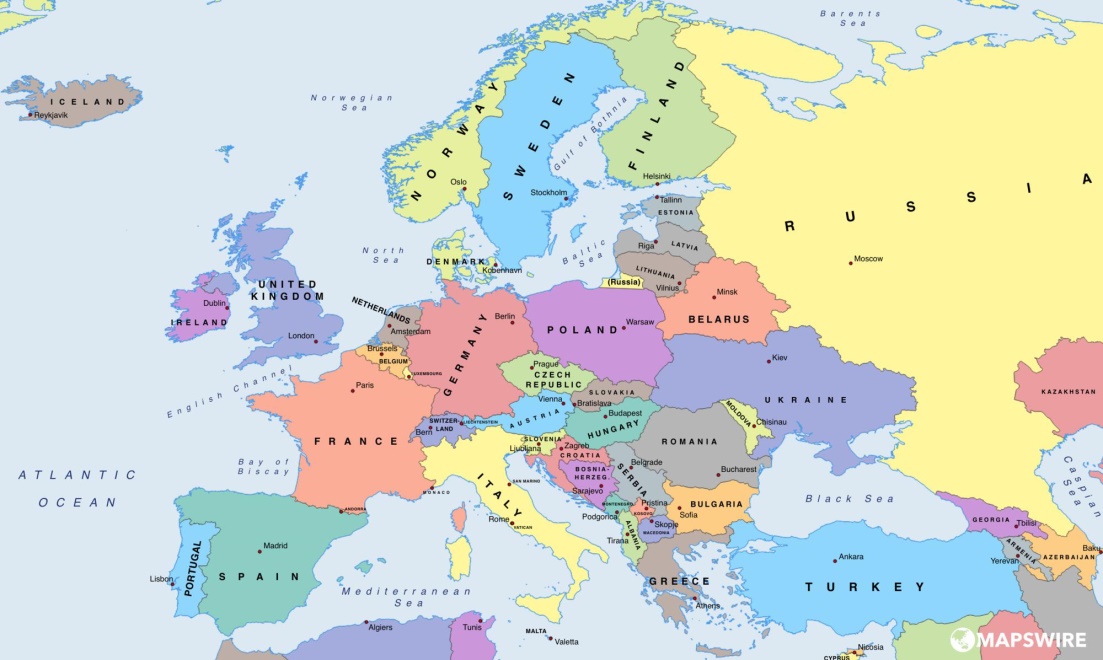 Six European countries
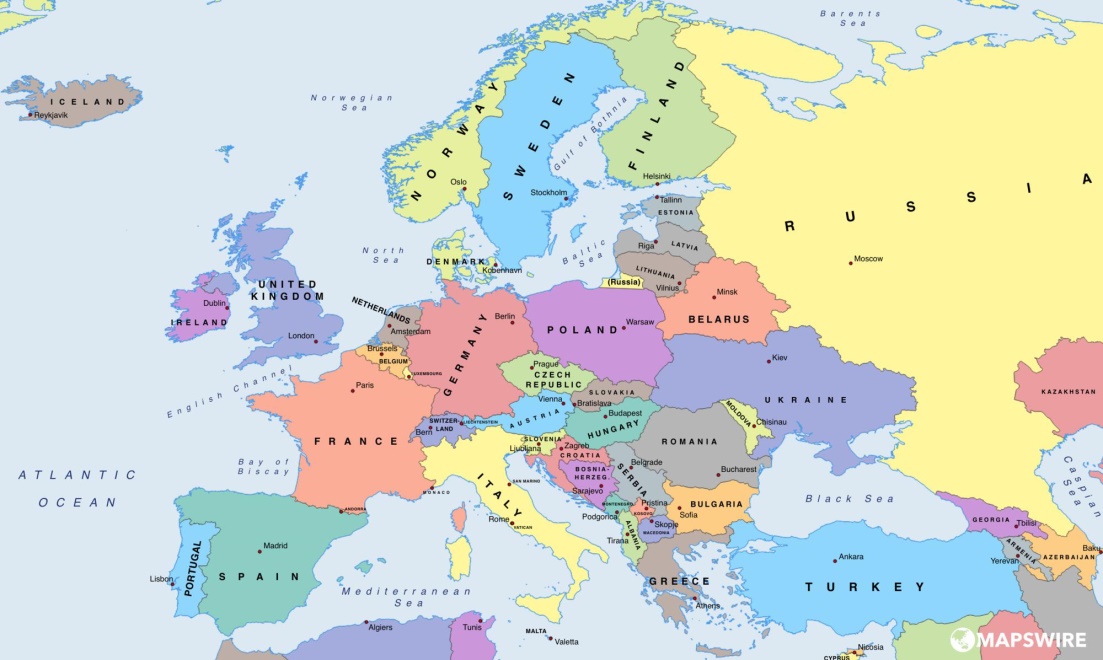 Finland
Slovakia
Romania
Bulgaria
Portugal
Austria
Bulgaria
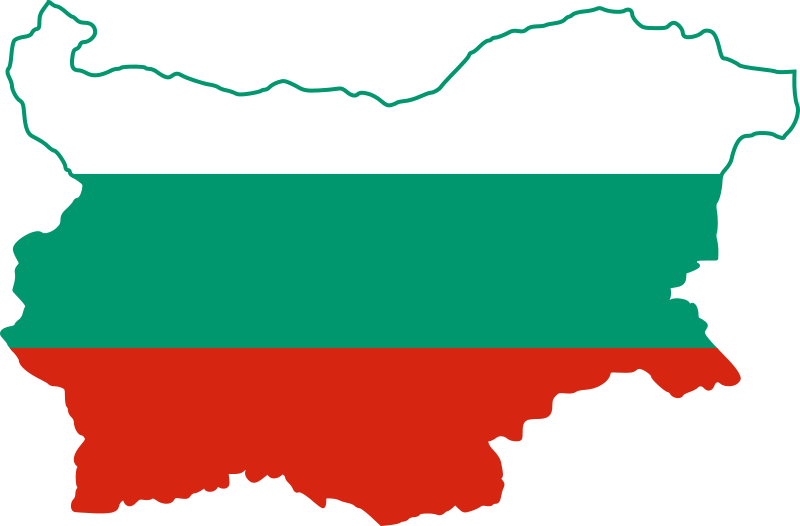 Sophia, capital of Bulgaria
Kazanlak, project city
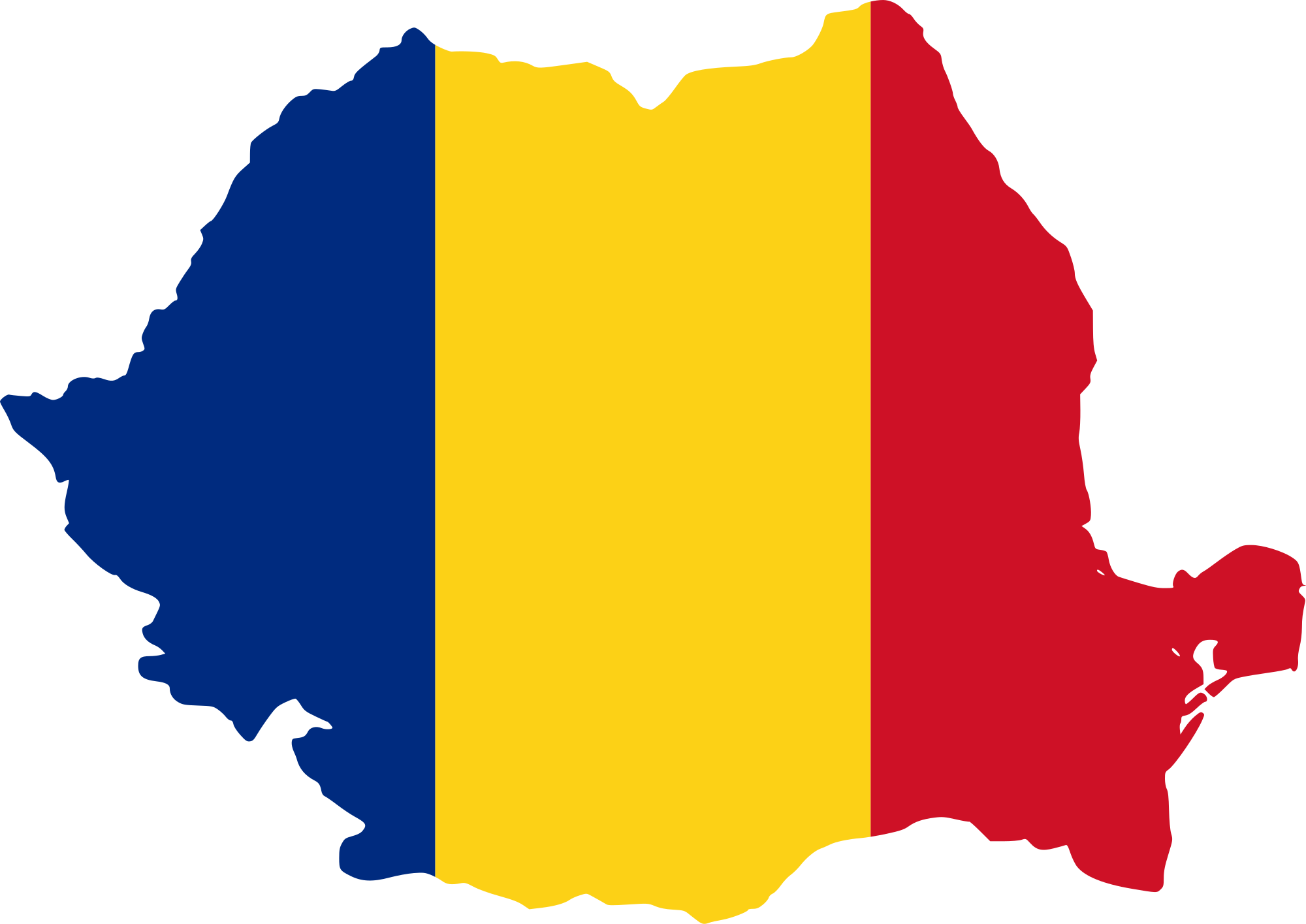 Romania
Sibiu, project city
Bucharest, capital of  Romania
Slovakia
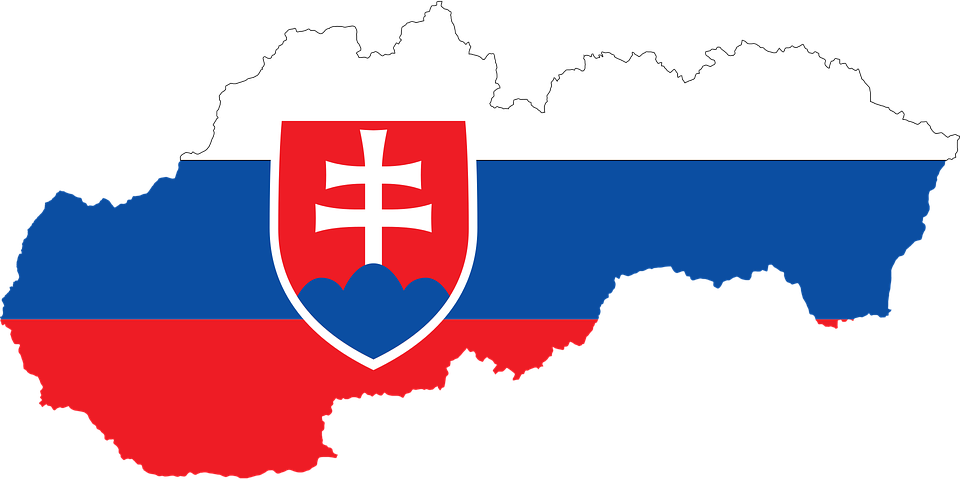 Bratislava, capital of  Slovakia and  project city
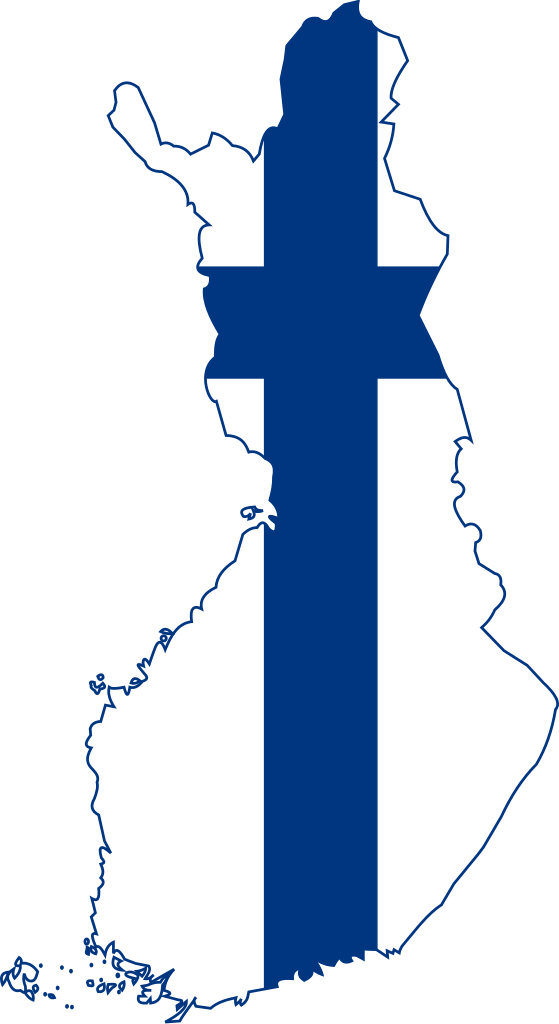 Finland
Oulu,  project city
Helsinki,  capital of  Finland
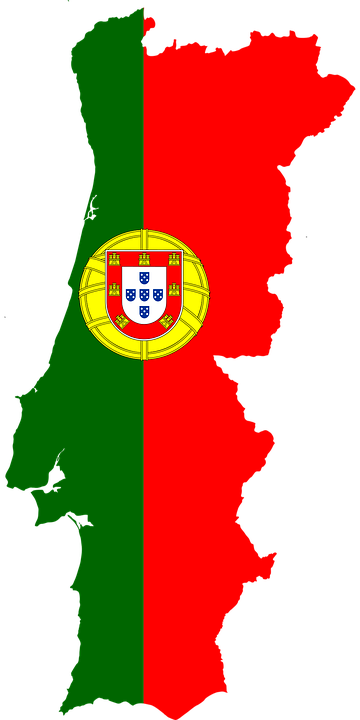 Portugal
Lisbon,  capital of  Portugal
Madeira,  island of the project
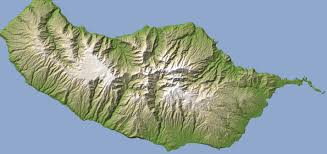 Austria
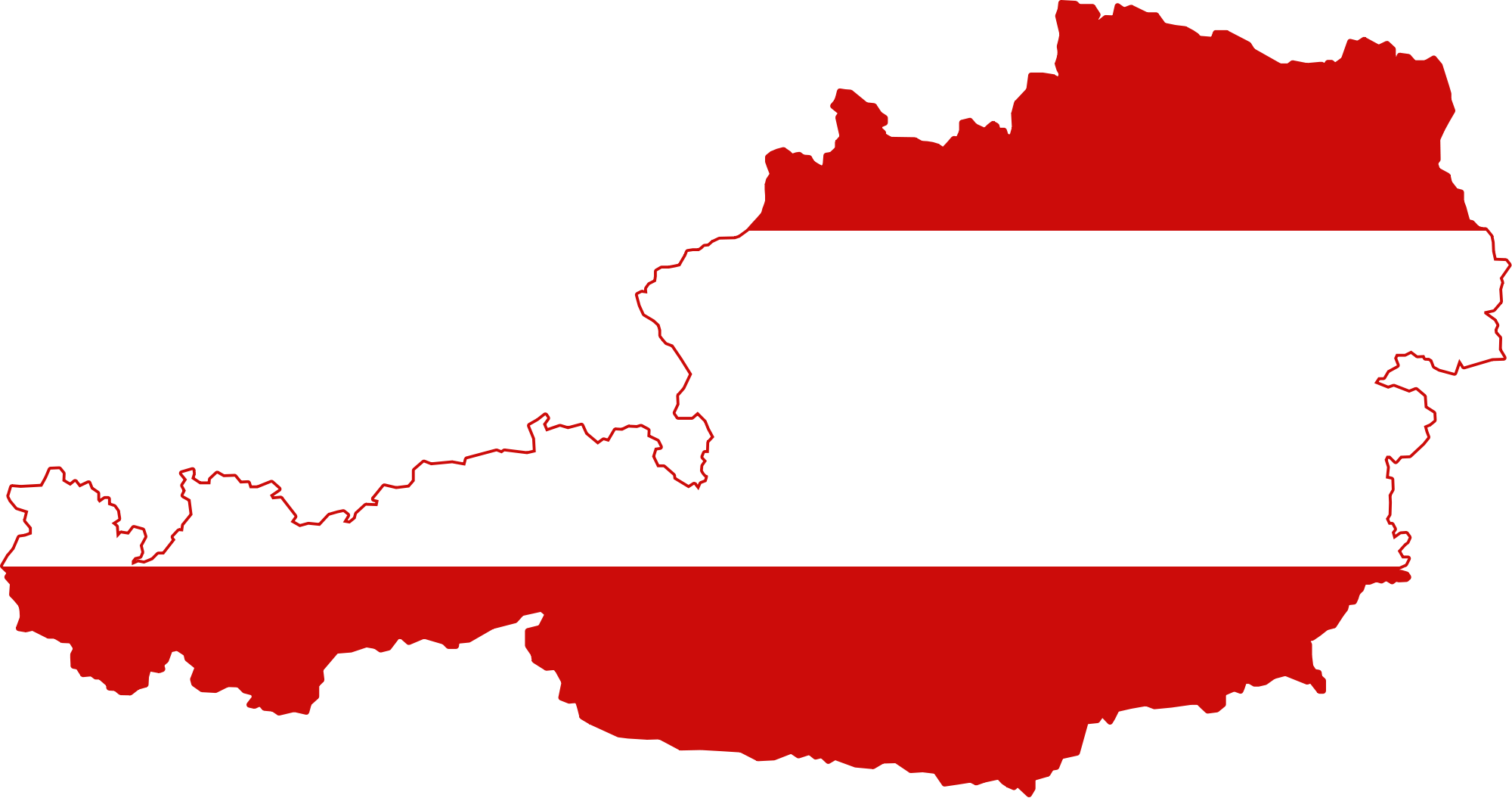 Vienna,  capital of  Austria
Oberwart,  project city
LanguagesGreetings from the countries in 6 different languages
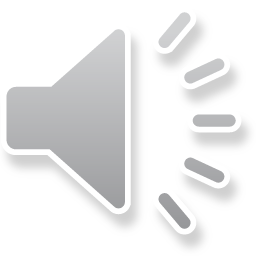 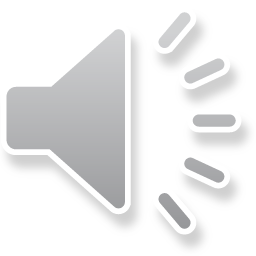 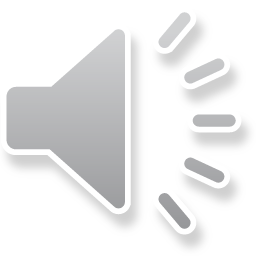 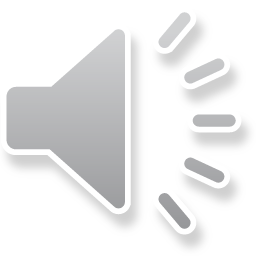 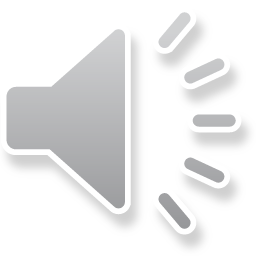 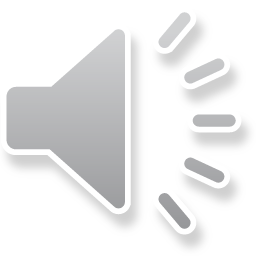 National costumeBulgaria
National costumeRomania
National costumeSlovakia
National costumeFinland
National costumePortugal
National costumeAustria
Topic of the project
Enhancing 
student and teacher
success through
STEM - Education
E
M
T
S
Engineering
Science
Mathematics
Technology
We will do lots of
Experiments
Games
Peer Learning
Skype Meetings
Story Telling
Language skills
Mobile Learning
So enjoy the project
and have fun!
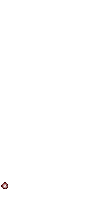 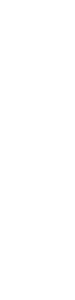 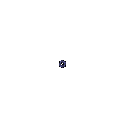 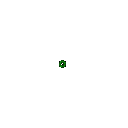 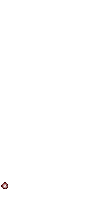 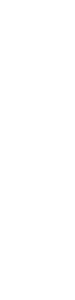 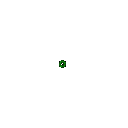